আজকের পাঠে সবাইকে
স্বাগতম
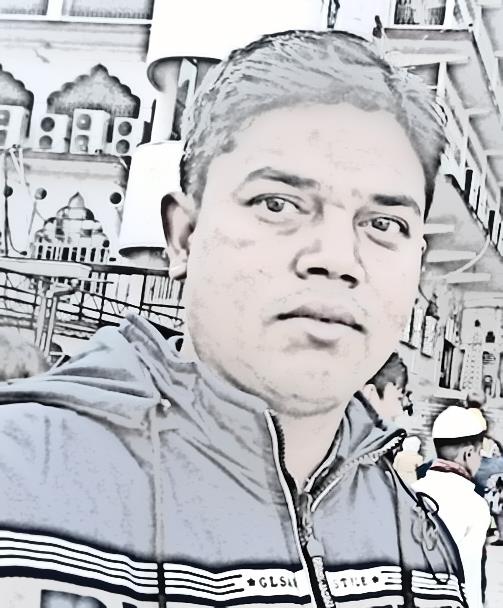 পরিচিতি
পরিচিতি
মোঃ সোহাগ চৌধুরী  
সহকারি শিক্ষক 
দাউদপুর সরকারি প্রাথমিক বিদ্যালয়। নবাবগঞ্জ , দিনাজপুর।
পাঠ পরিচিতি
শ্রেণি             	 : চতুর্থ
বিষয়             	 : প্রাথমিক গণিত
পাঠের শিরোণাম : গাণিতিক প্রতীক
পাঠ্যাংশ		 : গাণিতিক সংখ্যা ও প্রতীক ।
[Speaker Notes: ABU SHALEH MOHAMMAD NUMAN, Assistant teacher, 28No Rampur GPS, Chhatak, Sunamgonj, Mob: 01773-55-77-33  Email: asm.numan@gmail.com]
শিখন ফলঃ
-সংখ্যা রাশি ও গাণিতিক উক্তি চিনে বলতে পারবে।
-সংখ্যা রাশি ও গানিতিক উক্তি লিখতে পারবে।
সংখ্যা প্রতীকঃ
সংখ্যা লেখার জন্য যে চিহ্ন বা প্রতীক ব্যবহার করা সে গুলোকে সংখ্যা প্রতীক বলে।
সংখ্যা প্রতীক মোট ১০ টি।
প্রতীকগুলো হলোঃ ০,১,২,৩,৪,৫,৬,৭,৮,৯।
প্রক্রিয়া প্রতীক
যোগ, বিয়োগ, গুন ও ভাগ এই চারটি প্রক্রিয়া ব্যবহার করে বিভিন্ন সমস্যার সমাধান করতে যেসব প্রতীক ব্যবহার করা হয় তাদেরকে প্রক্রিয়া প্রতীক বলে।
প্রক্রিয়া প্রতীক মোট ৪ টি। যথাঃ
যোগ
বিযোগ
গুণ
ভাগ
প্রক্রিয়া প্রতীক
সম্পর্ক প্রতীক
যেসব প্রতীক দুটি সংখ্যার মধ্যকার পারস্পরিক সম্পর্ক বোঝাতে ব্যবহার করা হয় তাদেরকে সম্পর্ক প্রতীক বলা হয়।
= (সমান), 			>(বৃহত্তর বা বড় চিহ্ন), 
<(ক্ষুদ্রতর বা ছোট চিহ্ন),	 ≈(সমান নয়), >(বড় নয়), 					 <(ছোট নয়)
2 এর চেয়ে 5 বড় এটিকে এভাবে লিখে প্রকাশ করা হয় 2<5 
এখানে < হল সম্পর্ক প্রতীক
চকবোর্ডে গানিতিক প্রতীক ব্যবহার করে নিচের বাক্যগুলো প্রকাশ করিঃ-
ºº ৮৫, ৫৫ থেকে বড়।
৮৫>৫৫ 
ºº ৭৫০, ৮৫০ এর সমান নয়।
৭৫০≈৮৫০
দলীয় কাজ
লাল দল
হলুদ দল
খালিঘরে যথাযথ সম্পর্ক প্রতীক বসাও
১।৬÷২ × ৪ ≥ (৬ ÷ ২) × ৪
২।৫২ ‼ ১৫ + ১৩ ≥ ৫২ ‼ (১৫ ‼ ১৩)
খালিঘরে “<” ও”>” চিহ্ন বসাও;
১। ৭৫ ≥ ৬৫    
২। ৫০+৩০ ≥ ৬০
মূল্যায়ন
১। ৮÷২ × ৫ ≥ (৮ ÷ ২) × ৫
২। ৭৫ ‼ ২৫+ ১৫ ≥ ৮০ ‼ (২০ ‼ ১০)
নিরাময়মূলক ব্যবস্থা
পারগ শিক্ষার্থীদের দ্বারা অপারগ
শিক্ষার্থীদের শিখতে সাহায্য করব।
ধন্যবাদ
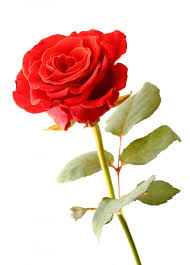